...die App rund um das Thema „Biosimilars“
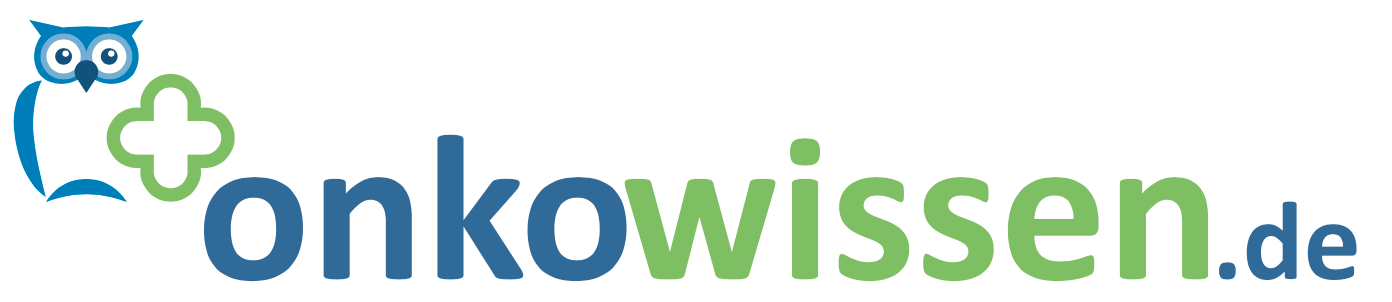 Biosimilars
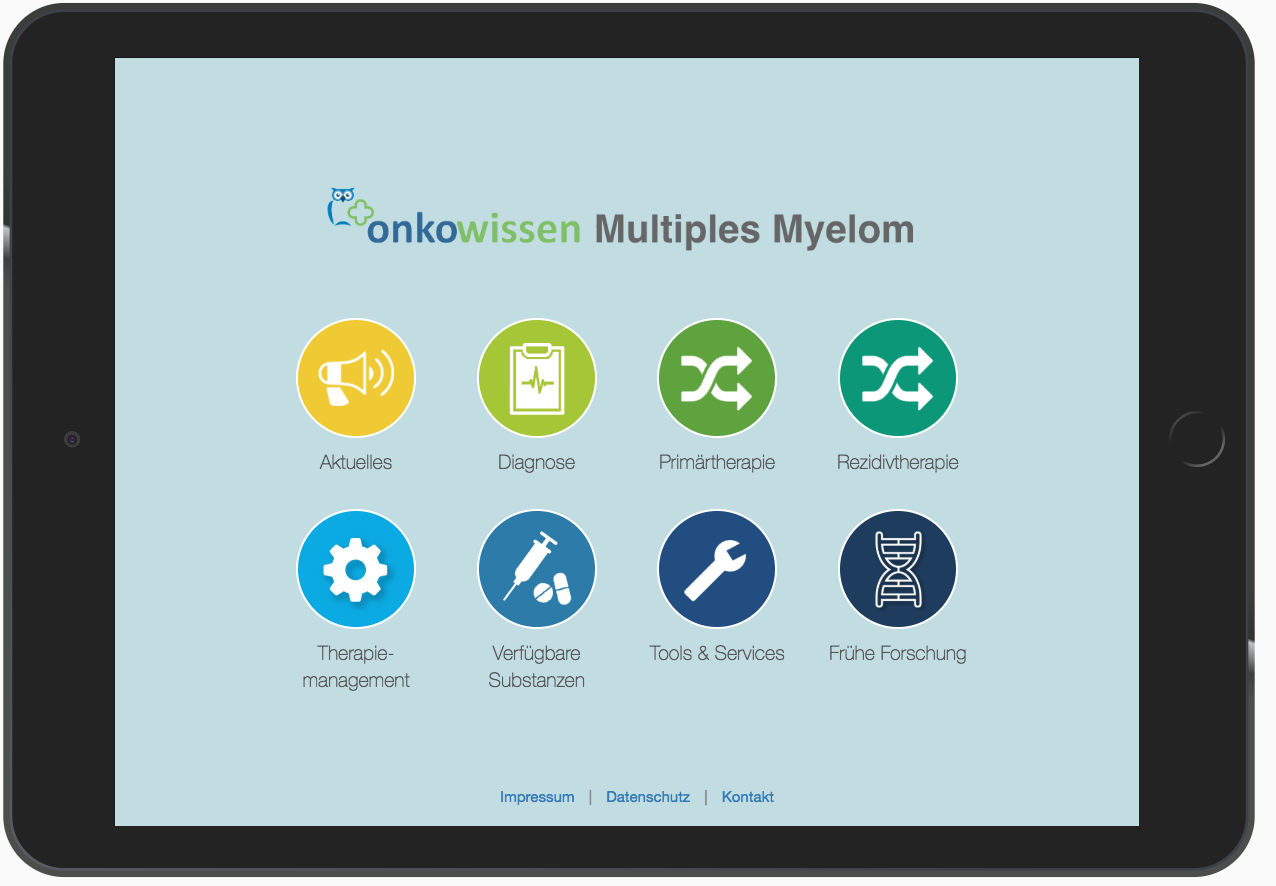 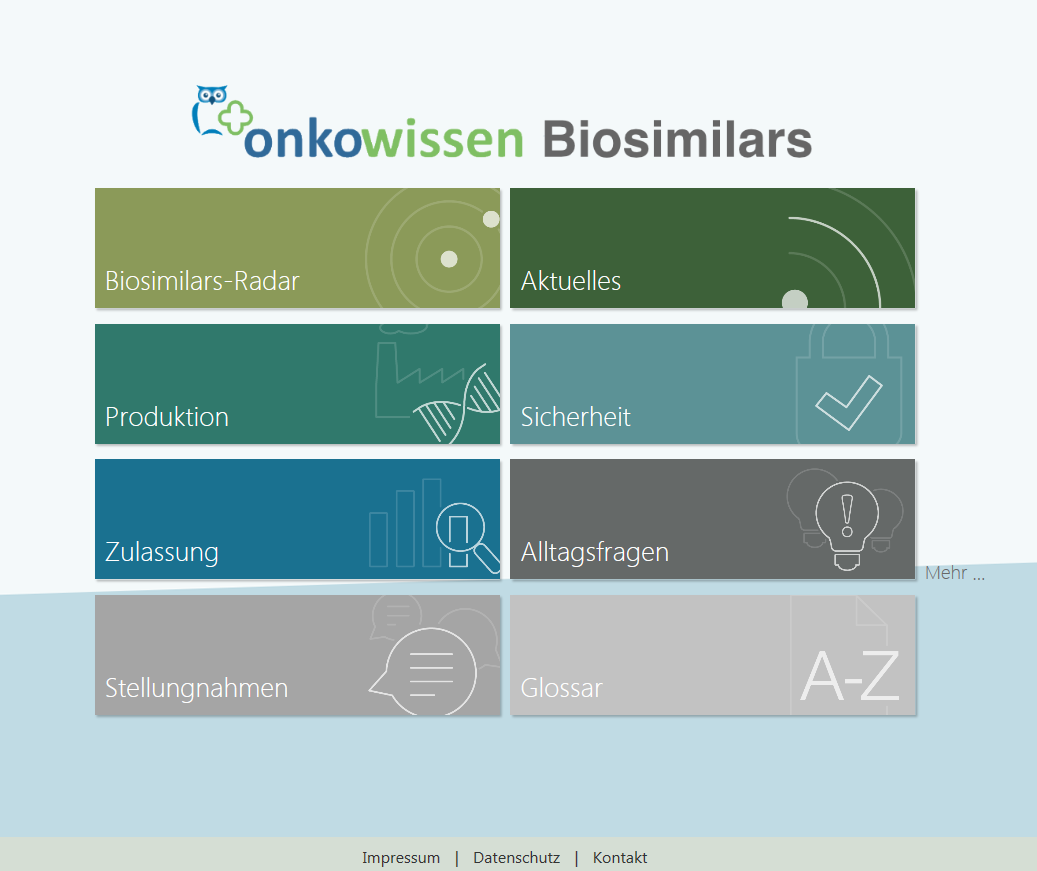 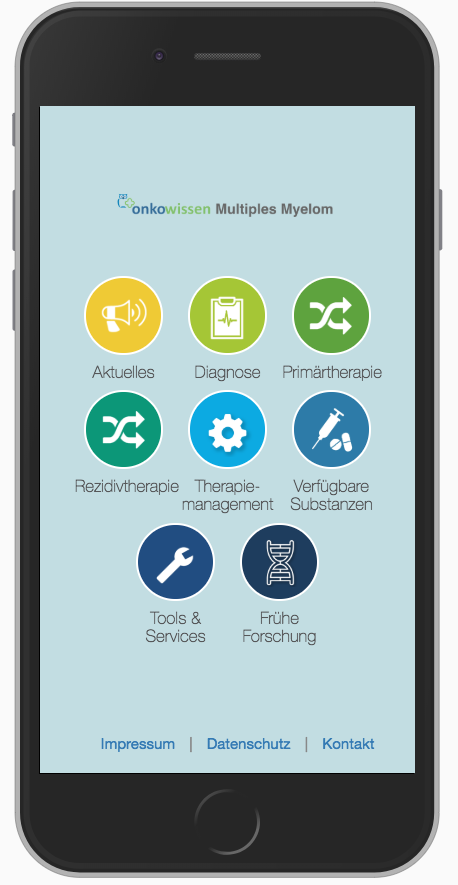 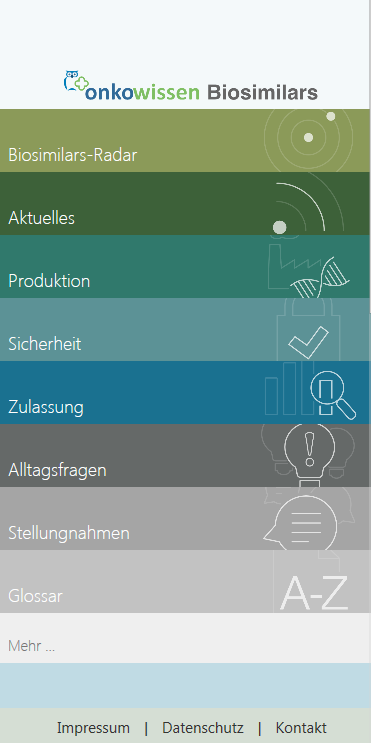 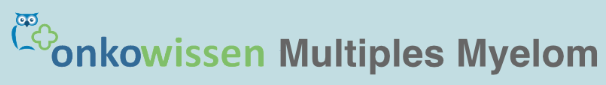 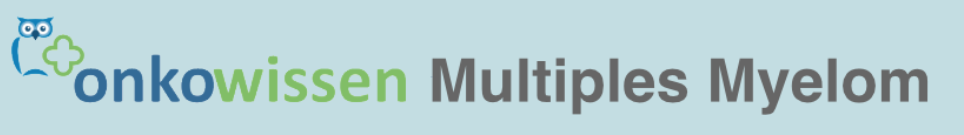 SC-AT-NP-00093 05.23
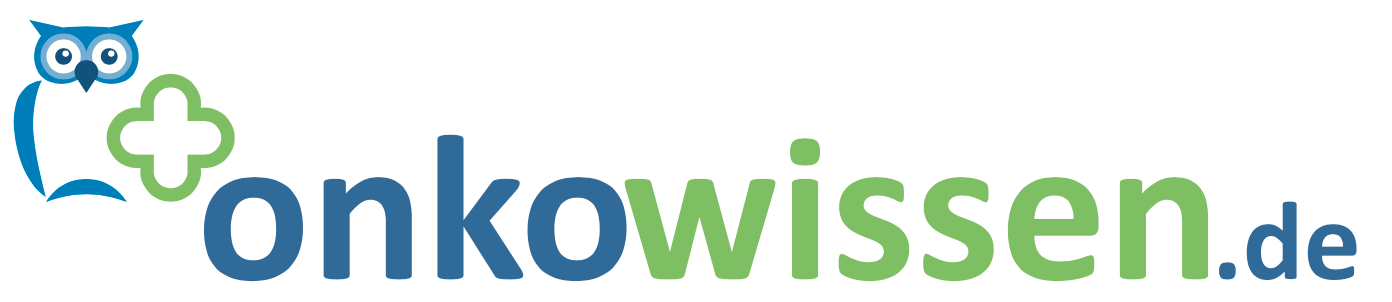 Biosimilars
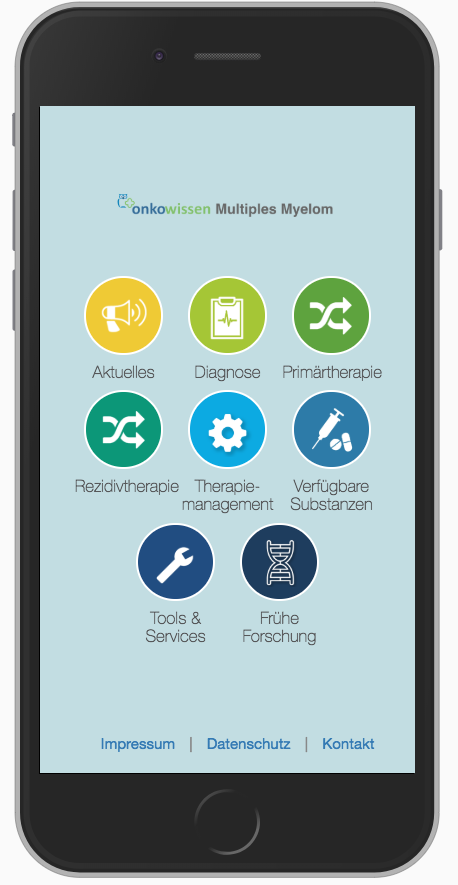 Aktuell
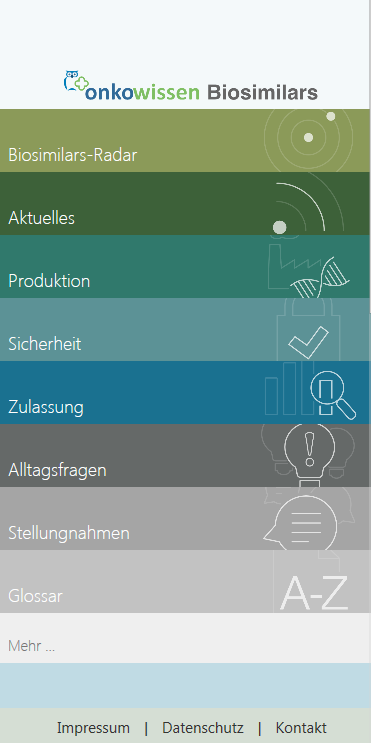 Produktunabhängig
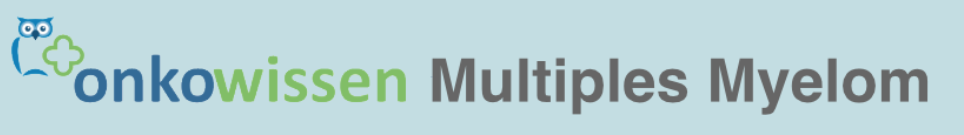 Multimodal
Fachkreisgeschützter Zugang
Transparent
Herstellerunabhängig
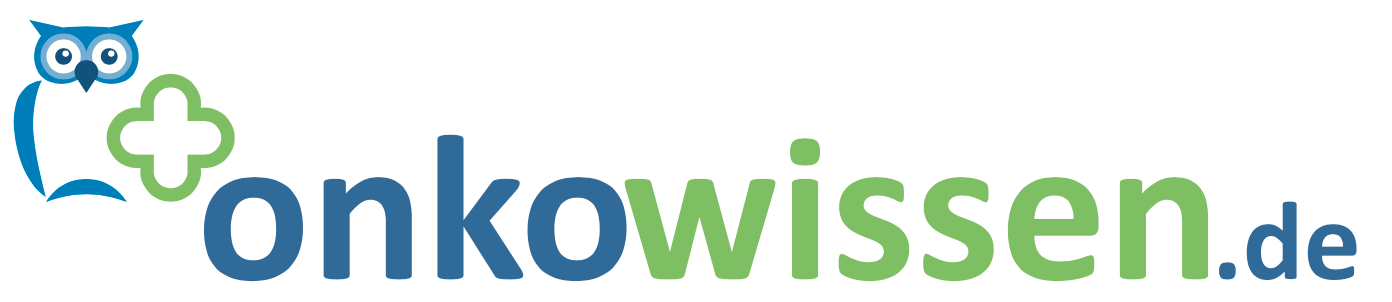 Biosimilars
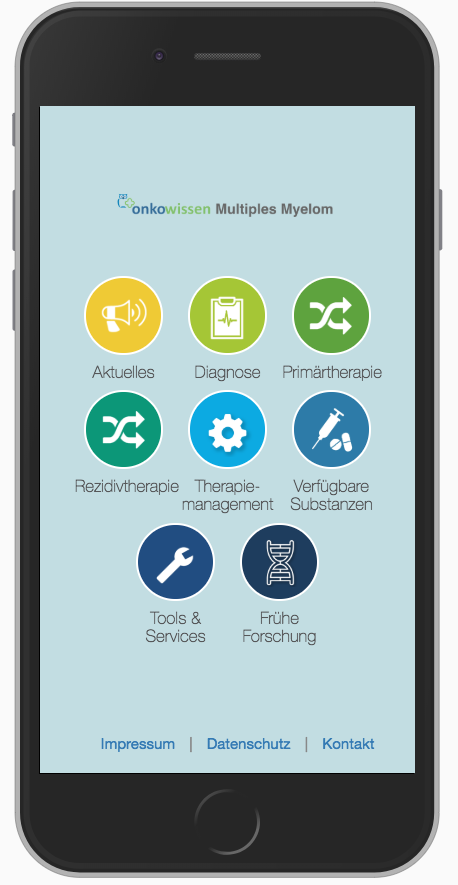 Digitaler, schneller und aktueller Zugang über App und Webversion
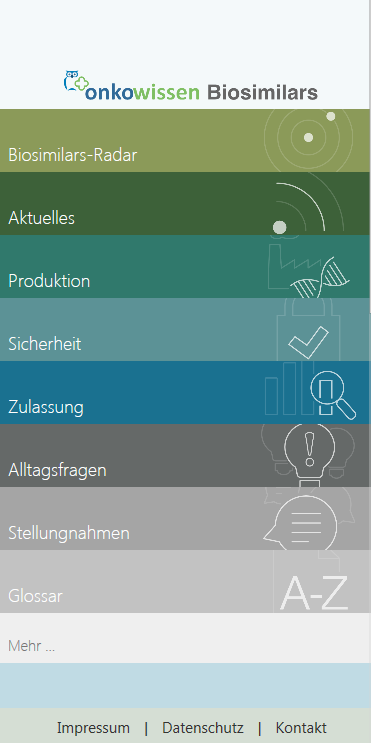 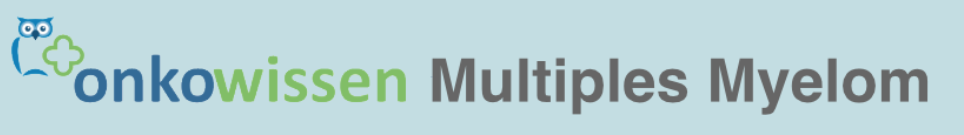 Educational Tool für Fachkreise, Ärzte und die nächste Generation der Behandler
Von Experten für Experten
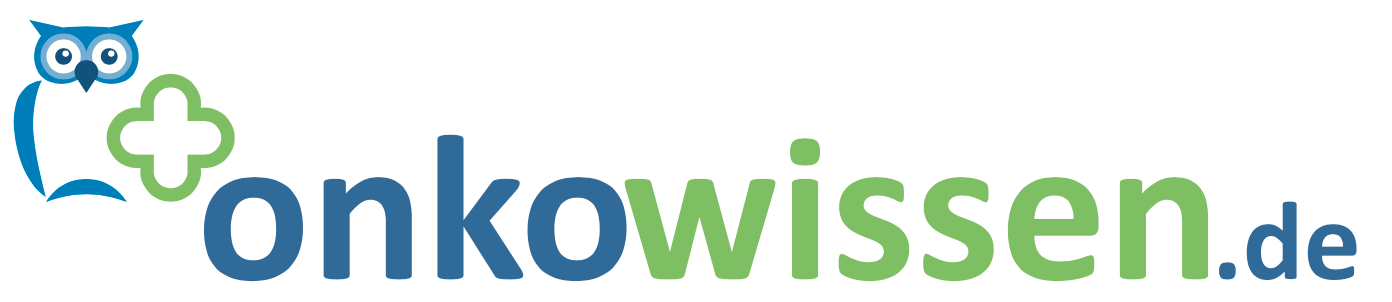 Biosimilars
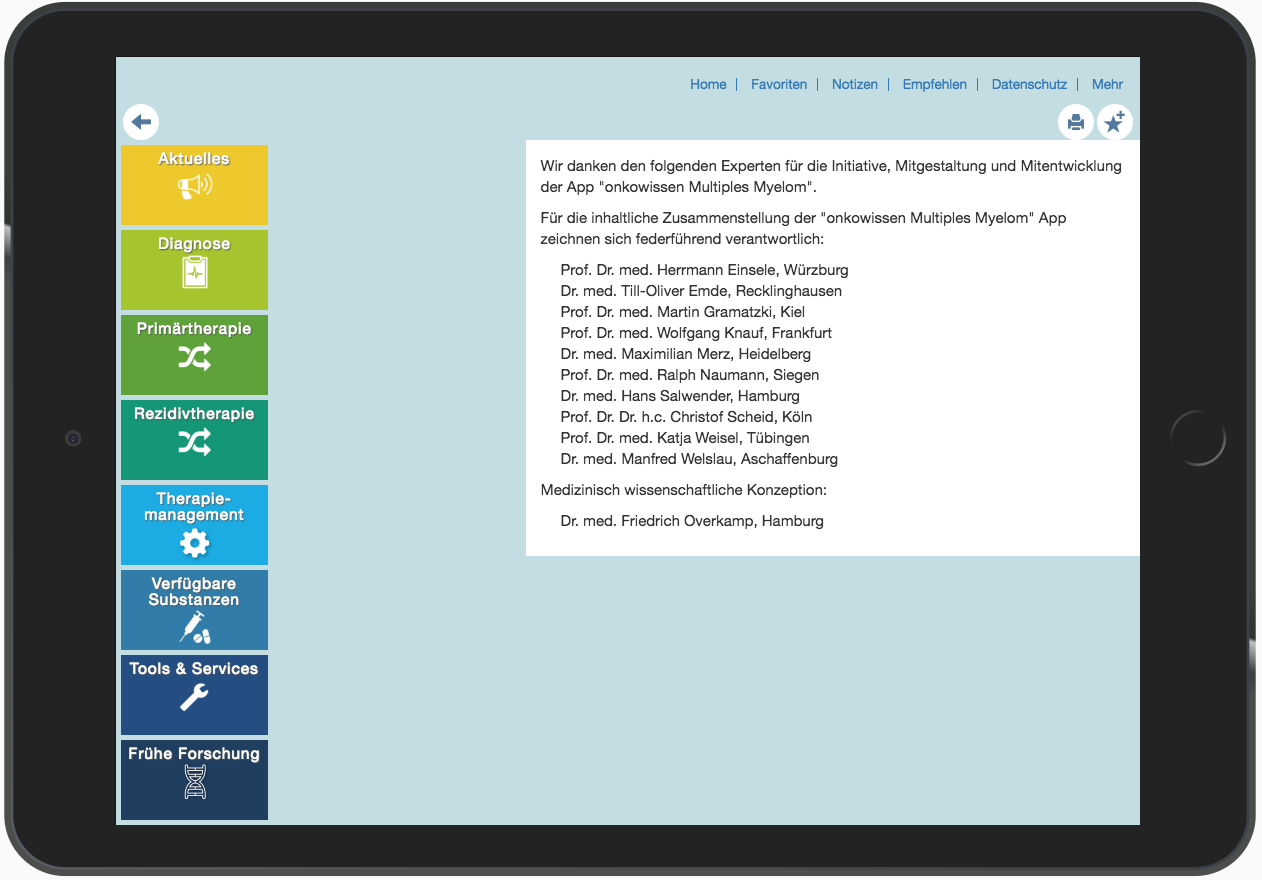 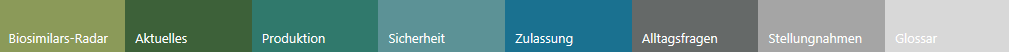 PD Dr. med. Hans-Christian Kolberg, Bottrop
Prof. Dr. med. Hartmut Link, Kaiserslautern
Prof. Dr. rer. Nat. Hans-Peter Lipp, Tübingen
Prof. Dr. med. Michael Patrick Lux, Paderborn
Prof. Dr. med. Diana Lüftner, Berlin
Prof. Dr. med. Helmut Neumann, Mainz
Dr. med. Jörg Schilling, Berlin
Prof. Dr. med. Andreas Schneeweiss, Heidelberg
PD Dr. med. Philipp Sewerin, Düsseldorf
Prof. Dr. med. Hans Tesch, Frankfurt
PD Dr. med. Marc Thill, Frankfurt/Main
Prof. Dr. med. Lorenz Trümper, Göttingen
Prof. Dr. med. Markus Wallwiener, Heidelberg
Prof. Dr. med. Achim Wöckel, Würzburg
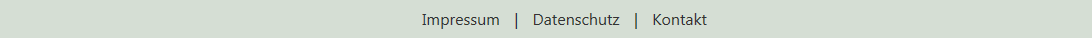 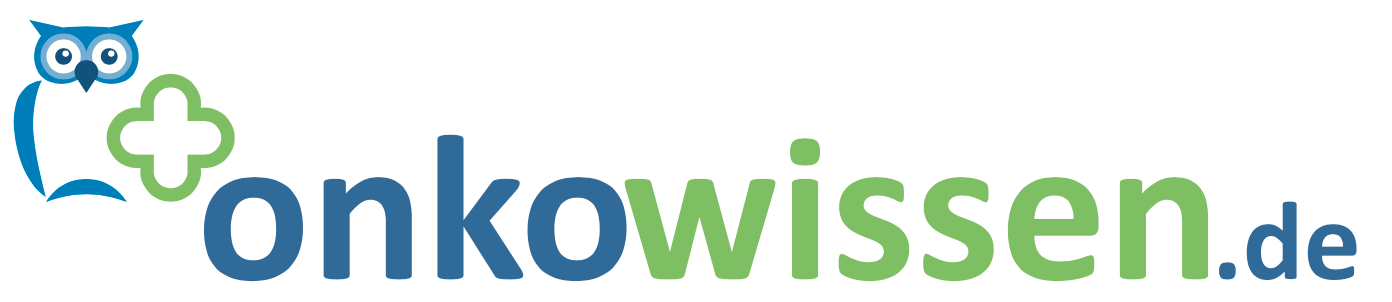 Biosimilars
onkowissen.de GmbH 
Kantstraße 26
97074 Würzburg
Tel. 0931 730416 0
team@onkowissen.de
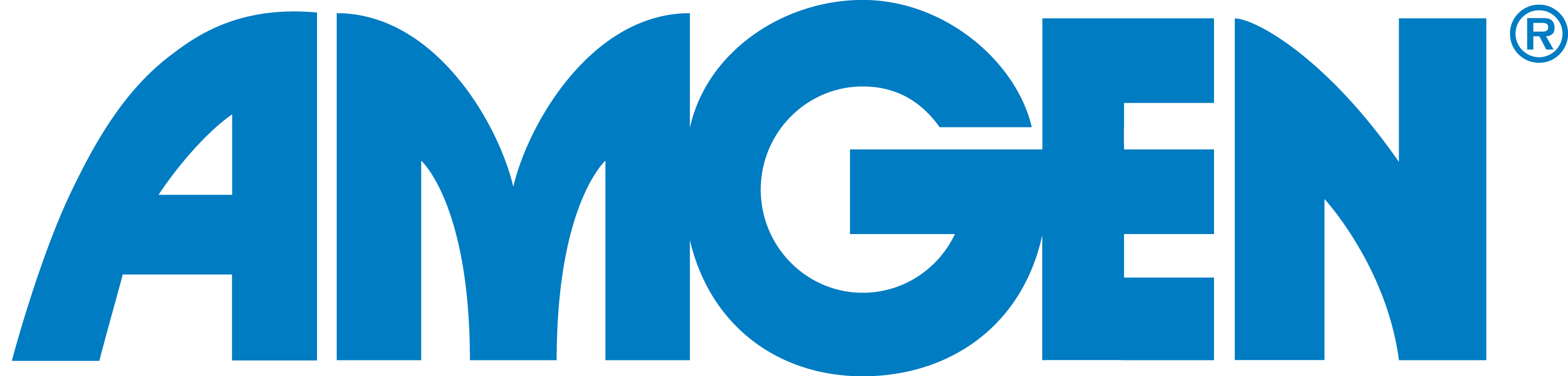 Mit freundlicher Unterstützung von